Fonds pour la consolidation de la paixInitiative pour la promotion de l'égalité des genres 2023
Webinaire thématique : GPI

mai 2023
https://www.un.org/peacebuilding/content/gypi-en
pbfgypi@un.org
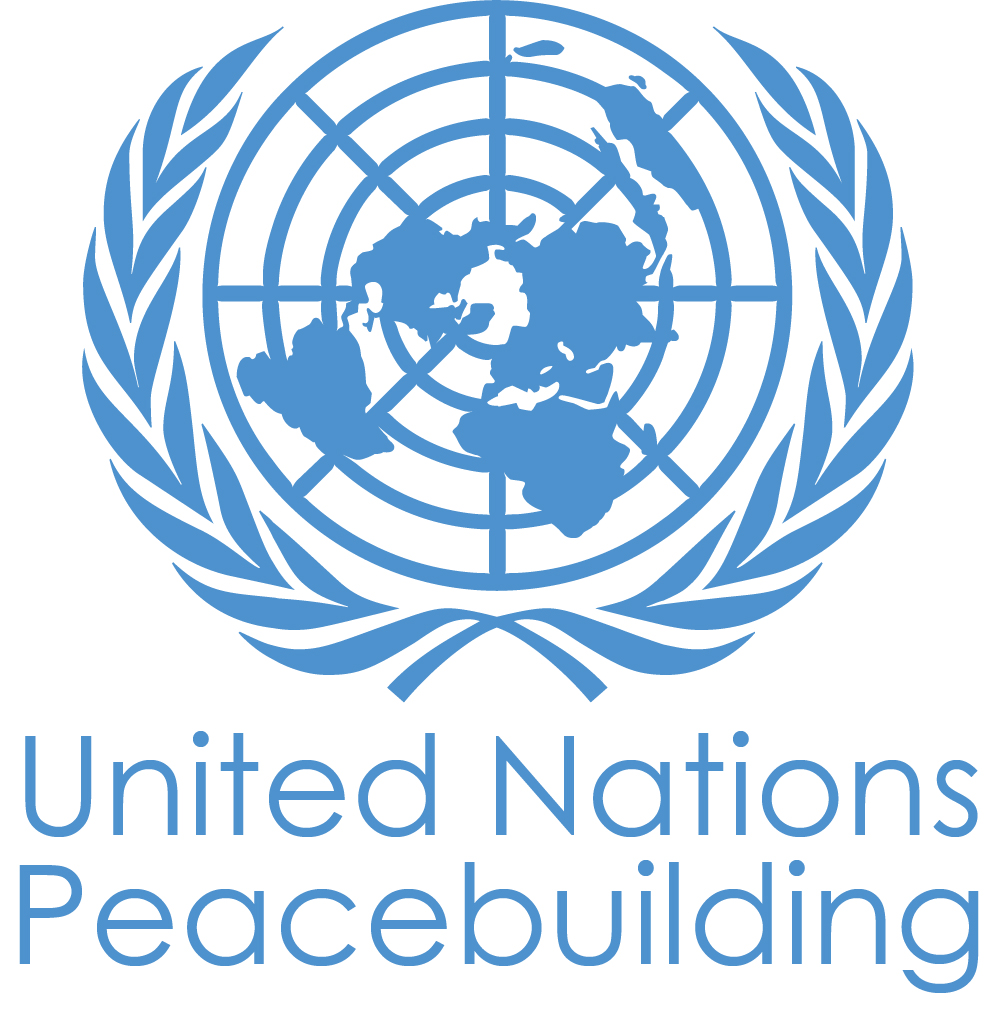 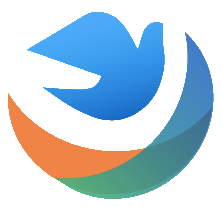 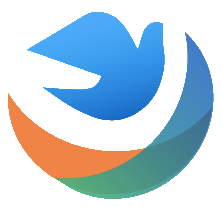 Vue d'ensemble
Initiative pour la promotion de l'égalité des genres (GPI) 
Critères d'éligibilité

GPI 2023 Thèmes :

Thème 1 : Atténuation et adaptation au changement climatique
Thème 2 : Engagement des femmes dans la gestion des ressources naturelles

Bonnes pratiques et enseignements tirés 

Ressources

Q&R
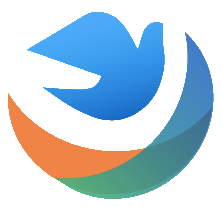 Initiative pour la promotion de l'égalité des genres (GPI)
En 2011, le Fonds pour la consolidation de la paix des Nations unies (PBF) a lancé le GPI pour financer des projets de consolidation de la paix promouvant l'égalité des genres et l'autonomisation des femmes.

La GPI soutient la résolution 1325 du Conseil de sécurité des Nations unies et les résolutions connexes.

Jusqu'à présent, GPI a investi 137 millions de dollars dans 109 projets dans plus de 30 pays, dont 23 millions de dollars en 2022.

Le GPI vise à soutenir le PBF à atteindre l'objectif de 15 % fixé par l'ONU pour les allocations de consolidation de la paix axées sur l'égalité des genres et l'autonomisation des femmes. Le PBF a dépassé cet objectif pendant sept années consécutives, atteignant 47 % dans l'ensemble de son portefeuille en 2022.
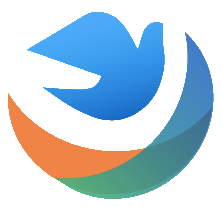 Critères d'éligibilité
L'appel à propositions contient une liste détaillée des critères d'évaluation et du calendrier, disponible ici.

Trois types de propositions : 1) propositions conjointes des Nations unies, 2) propositions conjointes des Nations unies et des OSC, et 3) propositions des OSC. Les propositions doivent tenir compte du sexe et de l'âge.  

Le marqueur de genre 3 est essentiel pour les propositions de GPI, et au moins 40 % du budget demandé doit être alloué à des OSC nationales/locales en tant que partenaires de mise en œuvre, en particulier à des organisations dirigées par des femmes. 

Calendrier : les notes conceptuelles doivent                                                                                            être remises le vendredi, 9 juinth via le site web.
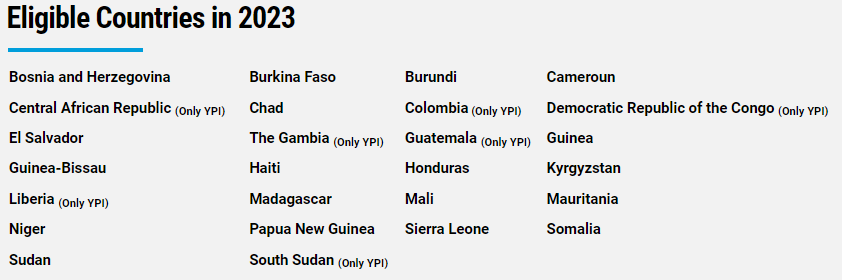 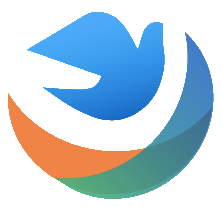 Qui peut poser sa candidature ?
Agences, fonds et programmes des Nations unies (AFP) et organisations de la société civile (OSC)

Soumissions de l'ONU
Deux propositions au maximum par initiative et par équipe de pays des Nations unies (2 YPI et 2 GPI)
Toutes les soumissions de l'UNCT et de l'UN-CSO doivent être approuvées par le CR (présentation d'une lettre de couverture signée).
 Propositions conjointes des Nations unies
Subventions comprises entre 800 000 et 2 millions de dollars par projet
2 à 3 partenaires des Nations unies en tant que bénéficiaires directs des fonds par projet
 Propositions conjointes ONU-OSC
Subventions comprises entre 800 000 et 2 millions de dollars par projet
Au maximum, 2 partenaires des Nations unies et 1 partenaire d'une OSC sont les bénéficiaires directs des fonds par projet.
Les OSC partenaires doivent répondre aux critères d'éligibilité
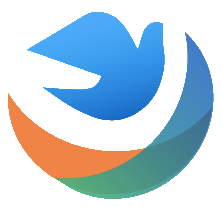 Qui peut poser sa candidature ?
Soumissions des OSC
Deux propositions au maximum par initiative et par organisation au niveau mondial (2 YPI et 2 GPI).
Subventions comprises entre 300 000 et 2 millions de dollars par projet
Maximum d'une OSC comme bénéficiaire direct des fonds par projet et nécessité de satisfaire les critères d'éligibilité des OSC
Les notes conceptuelles peuvent être soumises par l'OSC de manière indépendante, et au stade de l'approbation finale des propositions de projet complètes, l'approbation du CR et du gouvernement est requise. 
Il est recommandé à toutes les OSC candidates de prendre contact avec le secrétariat du PBF ou les points focaux dans le pays du projet.
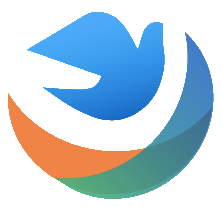 Critères d'éligibilité des OSC
Formellement enregistré comme organisme à but non lucratif, pour la durée du projet proposé, dans 1) le pays où se trouve le siège et 2) le pays du projet.
Nécessité d'obtenir une note de risque faible lors d'une micro-évaluation HACT dans le pays du projet. Le questionnaire sur lequel se base cette évaluation peut être consulté ici à titre de référence.
S'ils ont déjà été évalués, les scores à faible risque à partir de janvier 2022 seront acceptés.
Si elles n'ont pas encore été évaluées, le PBF commandera des micro-évaluations pour les organisations invitées à la deuxième étape. 
Référence de l'ONU ou d’un donateur du pays du projet, attestant d'une gestion financière et programmatique satisfaisante d'une subvention au cours des trois dernières années.

Au cours de la deuxième étape, les OSC seront examinées en ce qui concerne la prévention de l'exploitation et des abus sexuels (PSEA).
Marqueur de genre 3
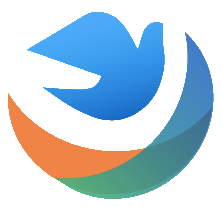 Le document PBF Gender Marker Guidance contient de plus amples informations, disponible ici.
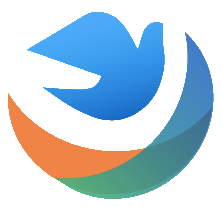 Enseignements tirés
Principales raisons pour lesquelles les notes conceptuelles ont été sélectionnées dans le passé :
Lien avec la consolidation de la paix : Les propositions retenues ont été en mesure d'articuler clairement le lien entre les interventions proposées et les résultats escomptés en matière de consolidation de la paix.

Réactivité aux questions de genre et de jeunesse : Les notes conceptuelles réussies ont placé cet aspect au centre de leur proposition.

Innovation : Les notes conceptuelles retenues ont expliqué comment et pourquoi leur proposition était innovante. 

Vous trouverez les critères d'évaluation dans l'appel à propositions.
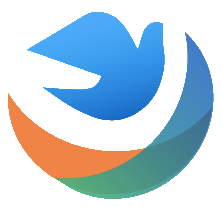 Focus thématique GPI
L'appel à propositions du GPI pour 2023 se concentre sur :
Atténuation et adaptation au changement climatique
L’engagement des femmes dans la gestion des ressources naturelles

L'appel répond aux défis et aux lacunes identifiés dans le rapport du Secrétaire général de 2022 sur Femmes, Paix et Sécurité, et dans l'examen thématique du PBSO de 2023 sur la sécurité climatique et la consolidation de la paix.

Le climat, la paix et la sécurité font référence à “la manière dont le changement climatique peut exacerber ou aggraver les risques de violence, de conflit et d'autres vulnérabilités et menaces personnelles ou nationales". 

L'égalité des sexes et les dynamiques du pouvoir sont essentielles pour comprendre les effets disproportionnés du changement climatique sur les femmes et les communautés marginalisées, et pour construire des sociétés résilientes, inclusives et durables.
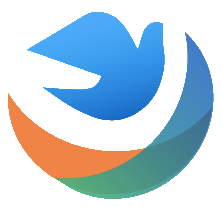 Thème 1 : Atténuation et adaptatoion au changement climatique
Les femmes ont une expérience et une connaissance uniques des ressources naturelles qui sont essentielles pour concevoir - et mettre en œuvre - des stratégies d'adaptation efficaces. 
Les femmes se heurtent à des obstacles pour participer aux processus de décision et de planification, ce qui peut les marginaliser davantage et compromettre les possibilités de stratégies globales.
Il est essentiel de promouvoir des projets innovants en matière de sécurité climatique qui soutiennent le rôle des femmes dans l'atténuation des effets du changement climatique et l'adaptation à celui-ci, qui tiennent compte de leurs risques spécifiques et qui prennent en considération leur interaction avec les facteurs contribuant aux conflits.
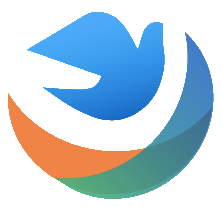 Thème 2 : Participation des femmes à la gestion des ressources naturelles
Les rôles sexospécifiques des femmes en tant que principales gestionnaires des ressources naturelles signifient qu'elles dépendent fortement des ressources naturelles pour leurs moyens de subsistance et qu'elles sont particulièrement bien placées pour contribuer aux efforts de prise de décision et de résolution des conflits autour de ces questions. 

La participation des femmes à la prise de décision liée à la gouvernance des ressources naturelles peut remédier aux déséquilibres de pouvoir et promouvoir une gouvernance inclusive pour des sociétés plus pacifiques.

Garantir l'accès des femmes aux ressources naturelles et leur contrôle sur celles-ci peut renforcer leur autonomie sociale et économique et contribuer à des sociétés plus pacifiques et plus justes en réduisant les inégalités fondées sur le sexe et en s'attaquant aux causes profondes des conflits.
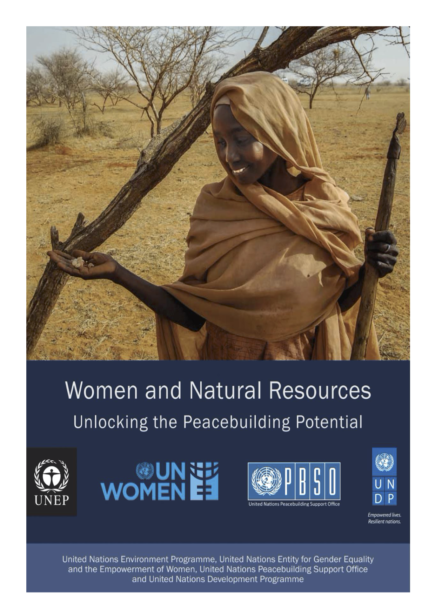 Exemples de projets
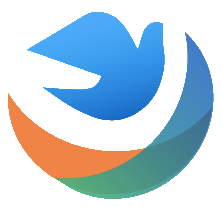 Adaptation au changement climatique :
Gambie (PBF/GMB/B-2) : promouvoir la cohésion sociale et la résilience en donnant aux communautés les moyens de développer des mécanismes d'adaptation efficaces pour gérer les risques liés au climat, construire des moyens de subsistance durables et réduire les vulnérabilités liées au genre grâce à des approches sensibles au genre pour la prévention des conflits et la résilience au climat. 

Atténuation des effets du changement climatique :
Burundi (PBF/BDI/C-1) : promouvoir la conservation du parc national de la Kibira et une paix durable en aidant le gouvernement à déployer des éco-gardes et à mettre en œuvre une stratégie de réduction des émissions dues à la déforestation et à la dégradation des forêts (REDD+) qui vise à réduire les facteurs de déforestation, à accéder aux marchés du carbone et à fournir des modèles de subsistance alternatifs qui apportent des co-bénéfices aux communautés locales. 

Gestion des ressources naturelles :
Sud-Soudan (PBF/IRF-257) : promouvoir l'autonomisation économique des femmes en fournissant une formation et un renforcement des capacités pour les groupes de femmes sur les pratiques agricoles durables. Le projet visait également à améliorer l'accès des femmes aux ressources naturelles et leur participation aux comités de gestion des ressources naturelles.
BONNES PRATIQUES ET ENSEIGNEMENTS TIRÉS (1)
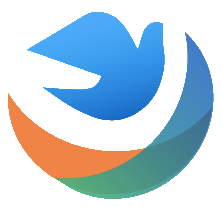 Progrès réalisés dans la compréhension et la prise en compte des risques et des opportunités liés au genre dans la pratique de la sécurité climatique.

Reconnaissance de l'intégration d'approches tenant compte de la dimension de genre, essentielle pour obtenir des résultats durables, équitables et efficaces en matière de consolidation de la paix.

Enseignements tirés de la réalisation d'analyses et d'évaluations intégrées, du renforcement des partenariats locaux et de la promotion du renforcement des capacités :
La réalisation d'analyses et d'évaluations intégrées est essentielle pour éclairer la conception et la mise en œuvre d'interventions ciblées.
Le renforcement des partenariats avec les organisations de la société civile, les groupes de femmes et les communautés locales accroît l'efficacité et la durabilité.
Le renforcement des capacités des acteurs locaux, en particulier des femmes et des groupes marginalisés, améliore la participation et le leadership.
BONNES PRATIQUES ET ENSEIGNEMENTS TIRÉS (2)
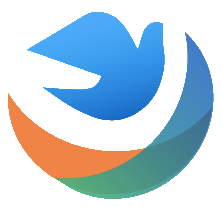 D'autres leçons importantes ont été tirées :

Une conception minutieuse des projets, où les femmes jouent un rôle de premier plan dans l'identification des priorités, améliore l'intégration.

L'analyse intersectionnelle de l'accès et du contrôle de l'utilisation des ressources naturelles permet d'aborder les formes de discrimination qui se croisent.

L'enchaînement stratégique des activités d'un projet permet d'obtenir de meilleurs résultats.

L'intégration d'indicateurs sexospécifiques et de cadres de suivi et d'évaluation permet d'obtenir les résultats escomptés et de contribuer à l'égalité entre les hommes et les femmes.
Ressources
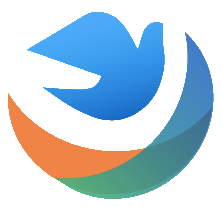 Initiative pour la promotion de l'égalité entre les hommes et les femmes et de la jeunesse : site web dédié fournissant des informations sur les objectifs, les domaines d'intervention et les projets soutenus par l'Initiative pour la promotion de l'égalité entre les hommes et les femmes. 

Examen thématique sur la sécurité climatique et la consolidation de la paix : fournit des enseignements sur l'intégration d'approches sexospécifiques dans les programmes relatifs au climat et à l'environnement. Lien : 

Rapport conjoint sur le genre, le climat et la sécurité : Sustaining inclusive peace on the frontlines of climate change : explore les dimensions sexospécifiques du changement climatique et des risques pour la sécurité et fournit des études de cas et des exemples d'approches tenant compte des sexospécificités. 

Cours d'apprentissage en ligne sur le changement climatique, la paix et la sécurité : Understanding Climate-Related Security Risks Through an Integrated Lens (Comprendre les risques de sécurité liés au climat à travers une perspective intégrée) : couvre le rôle du genre dans la gestion des risques de sécurité liés au climat. 

Plate-forme de connaissances sur le genre et la gestion des ressources naturelles dans la consolidation de la paix : fournit des ressources et des informations sur l'intégration du genre dans la gestion des ressources naturelles pour la consolidation de la paix.

Page Trello sur le genre, le climat et la sécurité : hébergée par ONU Femmes, compilant une série de publications, de boîtes à outils, d'études de cas et de podcasts.

Initiative "Au-delà des consultations" : conseils pratiques et outils pour soutenir la conception et la mise en œuvre de processus inclusifs.
Q&R
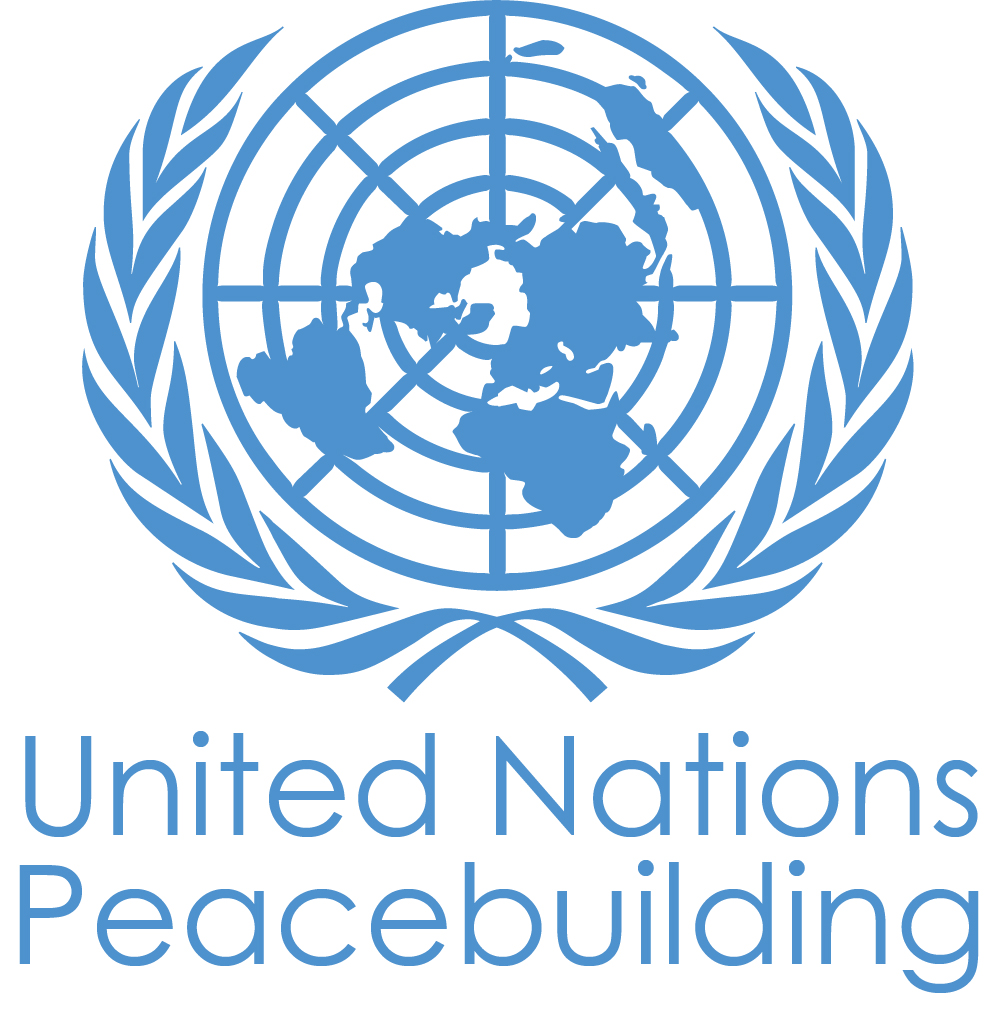 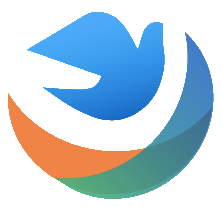